Deemon: Detecting CSRF with Dynamic Analysis and Property Graphs
G. Pellegrino, M. Johns, S. Koch, M. Backes, C. Rossow
gpellegrino@cispa.saarland

ACM CCS 2017
Nov 2nd, Dallas, USA
U WON’T BELIEVE WHAT DIS CAT IS DOIN’ !!!1!
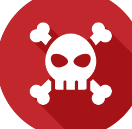 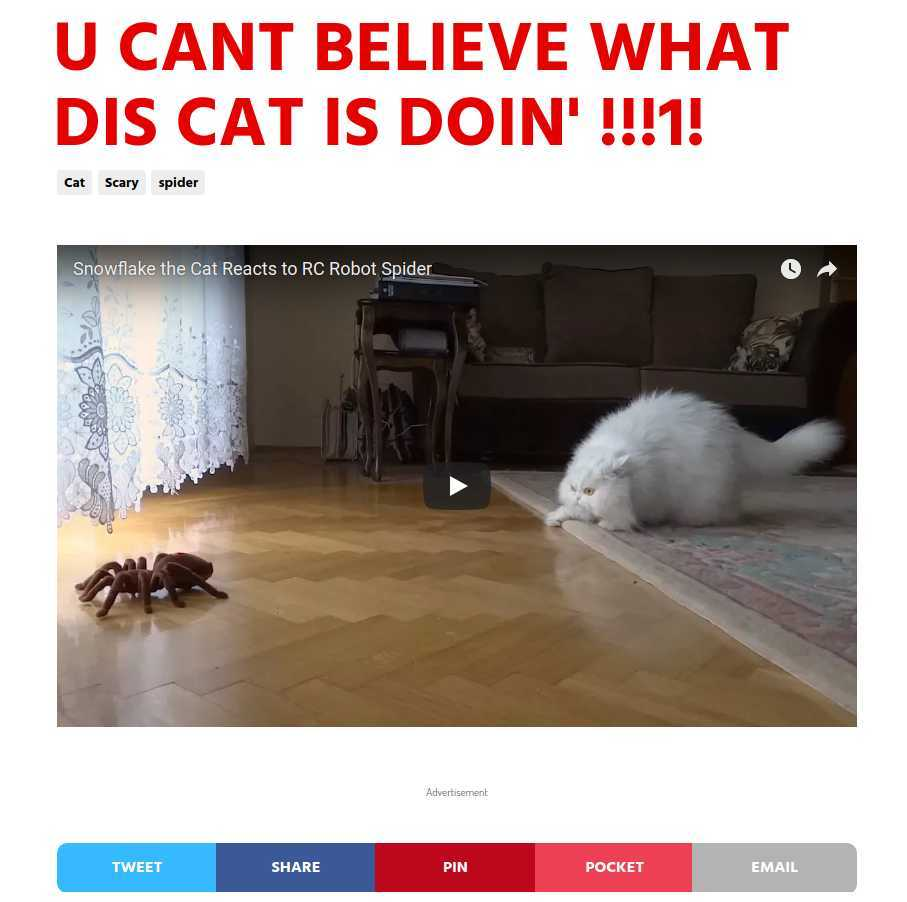 <img  src="http://store.com/change_pwd.php?password=pwnd"  width="0px" height="0px"/>
PIN
SHARE
EMAIL
TWEET
SEND
2
Giancarlo Pellegrino, gpellegrino@cispa.saarland
11/02/2017
Cross-Site Request Forgery Attack
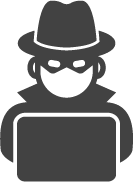 Look at this cat video!
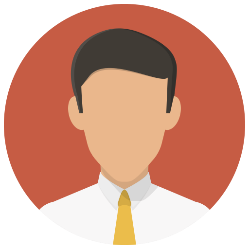 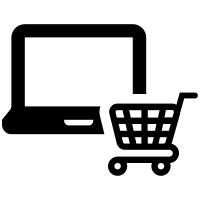 If credentials are valid, create and send a session cookies
POST /login.php […] user=Alice&pwd=secret
200 OKSet-cookie: session=YBLqp32F
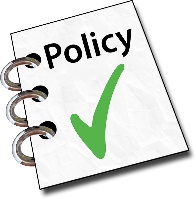 GET /video.html
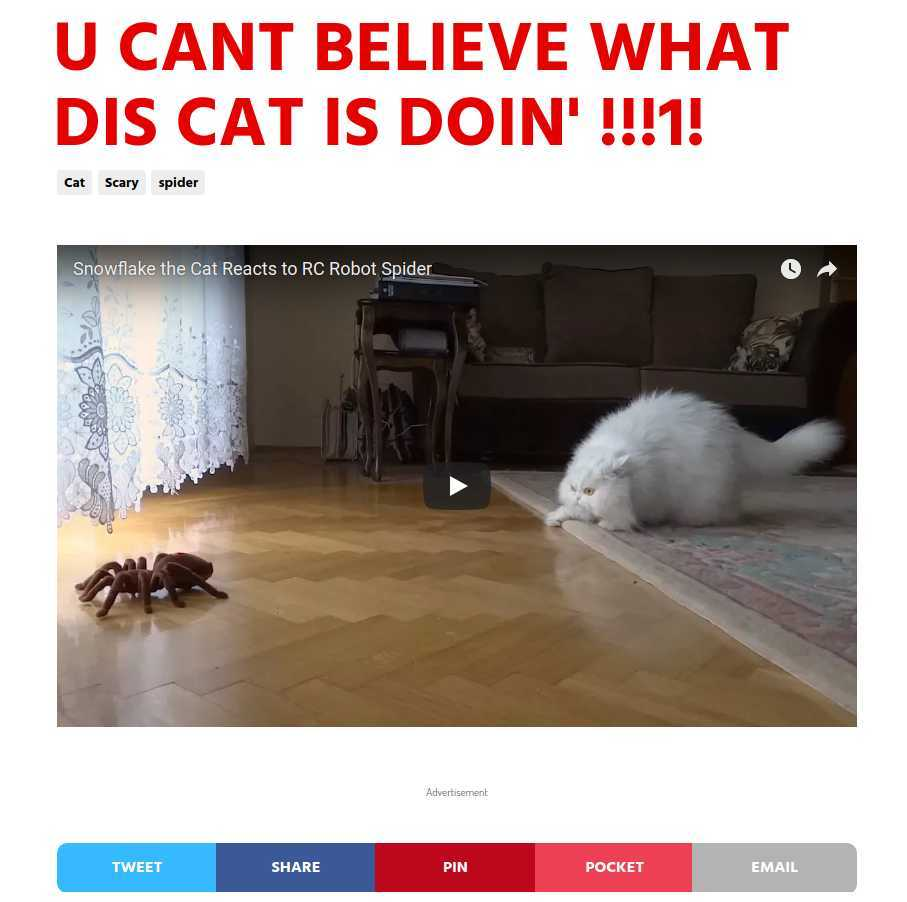 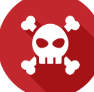 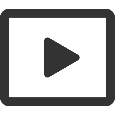 +
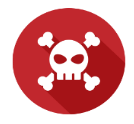 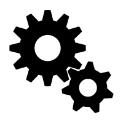 If cookie is valid, then update password
GET /change_pwd.php?password=pwnd
Cookie: session=YBLqp32F
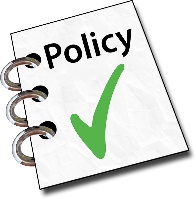 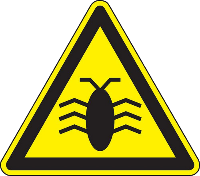 3
Giancarlo Pellegrino, gpellegrino@cispa.saarland
11/02/2017
The Forgotten Sleeping Giant
Popular vulnerability
Among top 10 security risks w/ XSS and SQLi 
Discovered in popular websites, e.g., Gmail, Netflix, and ING

Most of previous efforts spent on countermeasures:
Origin header, synchronizer tokens, and browser plugins

A little has been done to provide techniques for the detection
Existing (semi-)automated techniques focus on input validation and logic flaws
Detection of CSRF via manual inspection
[Top10_OWASP_2007-2013]
4
Giancarlo Pellegrino, gpellegrino@cispa.saarland
11/02/2017
Challenges
Detection requires reasoning over relationships between application states, the roles and status of request parameters

Challenges:
CSRF targets state transitions
Attacker reliably create requests incl. parameters and values
Not all state transitions are relevant
5
Giancarlo Pellegrino, gpellegrino@cispa.saarland
11/02/2017
1) CSRF Targets State Transitions
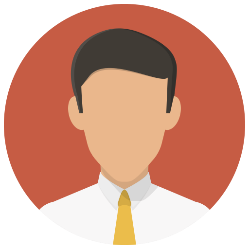 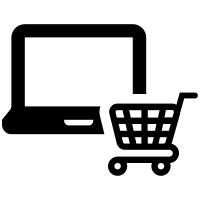 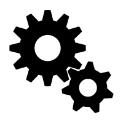 GET /user_data.php
Cookie: session=YBLqp32F
Show user data
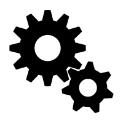 GET /change_pwd.php?password=new_secret
Cookie: session=YBLqp32F
Update password
Fire a state transition
UPDATE users
SET pwd=new_secret[…]
Determine when a state transition occurs
Not all operations change the state of a webapp
E.g., View user data vs reset user password
Learning state transitions is possible
However, existing approach can be inaccurate or operation-specific
SELECT * FROM users […]
6
Giancarlo Pellegrino, gpellegrino@cispa.saarland
11/02/2017
2) Attacker Reliably Creates Requests incl. Params
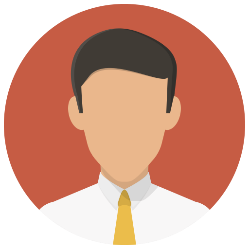 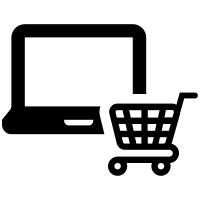 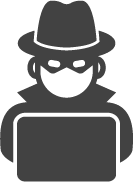 GET /place_order.php?token=XZR4t6q
Cookie: session=YBLqp32F
Determine relationships between parameters and transitions
E.g., random security token may not be guessed by an attacker
Existing techniques do not determine such a relationship
E.g., Web scanners match param names against list of predefined names (e.g., “token”)
7
Giancarlo Pellegrino, gpellegrino@cispa.saarland
11/02/2017
3) Not all State Transitions are Relevant
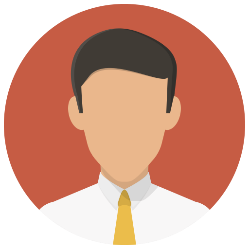 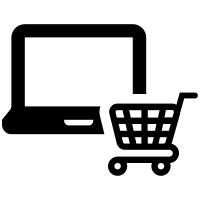 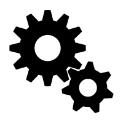 PageCounter++
Return product description
GET /product.php?id=201
Cookie: session=YBLqp32F
Fire a state transition
200 OK
UPDATE pages
SET cnt = cnt + 1
WHERE id=201
Determine the relevance of a state transition
State transitions can be the result of operations such as tracing user activities
They are state-changing operations but not necessarily security-relevant 
Easy for humans but hard for machines
8
Giancarlo Pellegrino, gpellegrino@cispa.saarland
11/02/2017
Our Solution: Deemon
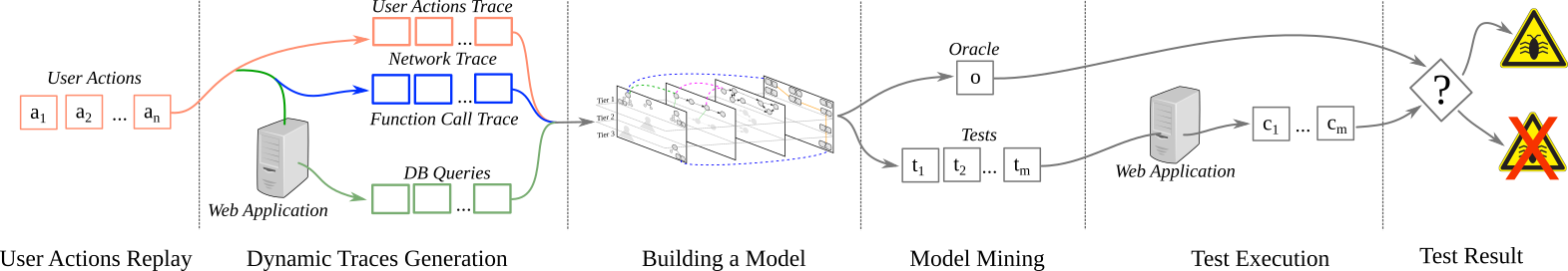 Application-agnostic framework for developers and analysts
Infer state transitions + data flow from program executions
Property graphs for uniform and reusable model representation
Graph traversals to select request candidates for testing
Verify replay-ability of HTTP requests
9
Giancarlo Pellegrino, gpellegrino@cispa.saarland
11/02/2017
Deemon: Trace Generation
Dynamic Trace Generation
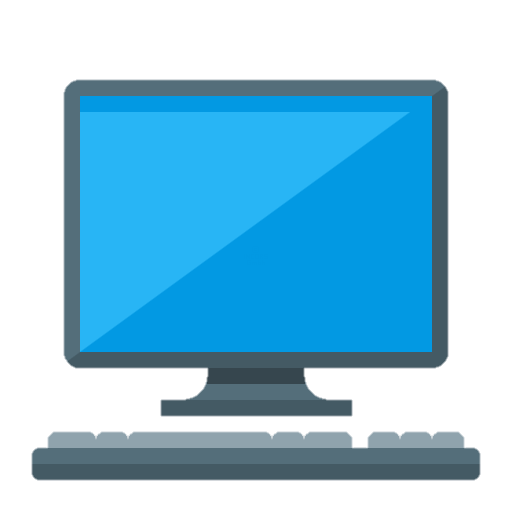 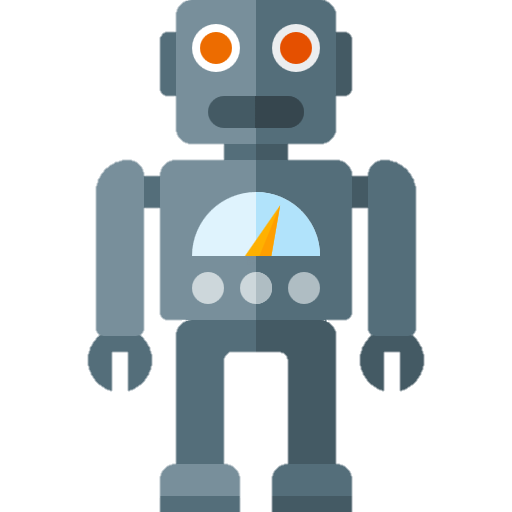 A
F
A
F
<    ,    ,      ,    ,      >
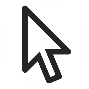 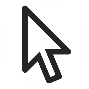 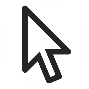 GET
< GET , 200, GET , 302 >
200 OK
<    ,    ,      ,    ,      >
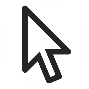 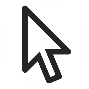 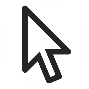 Login and change password
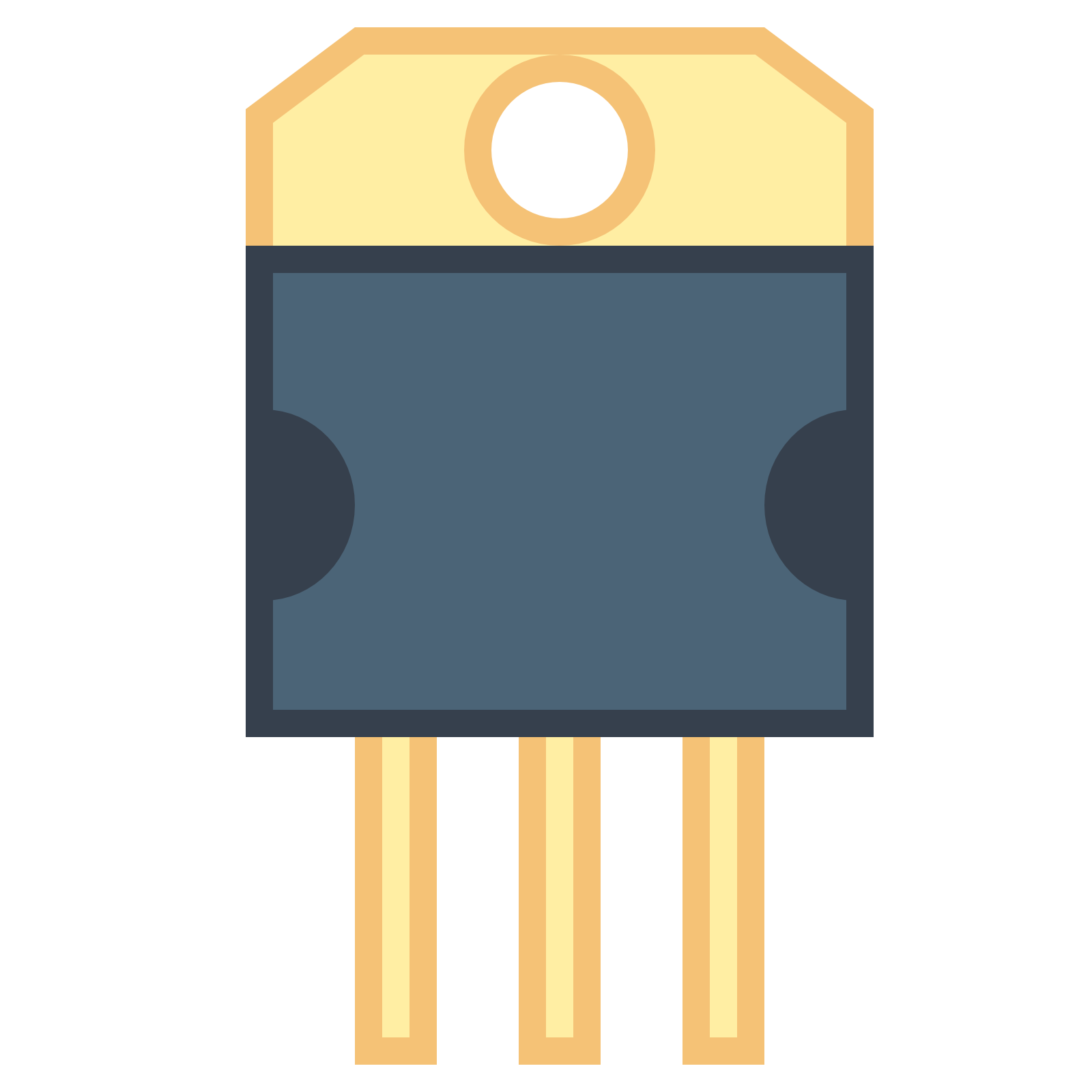 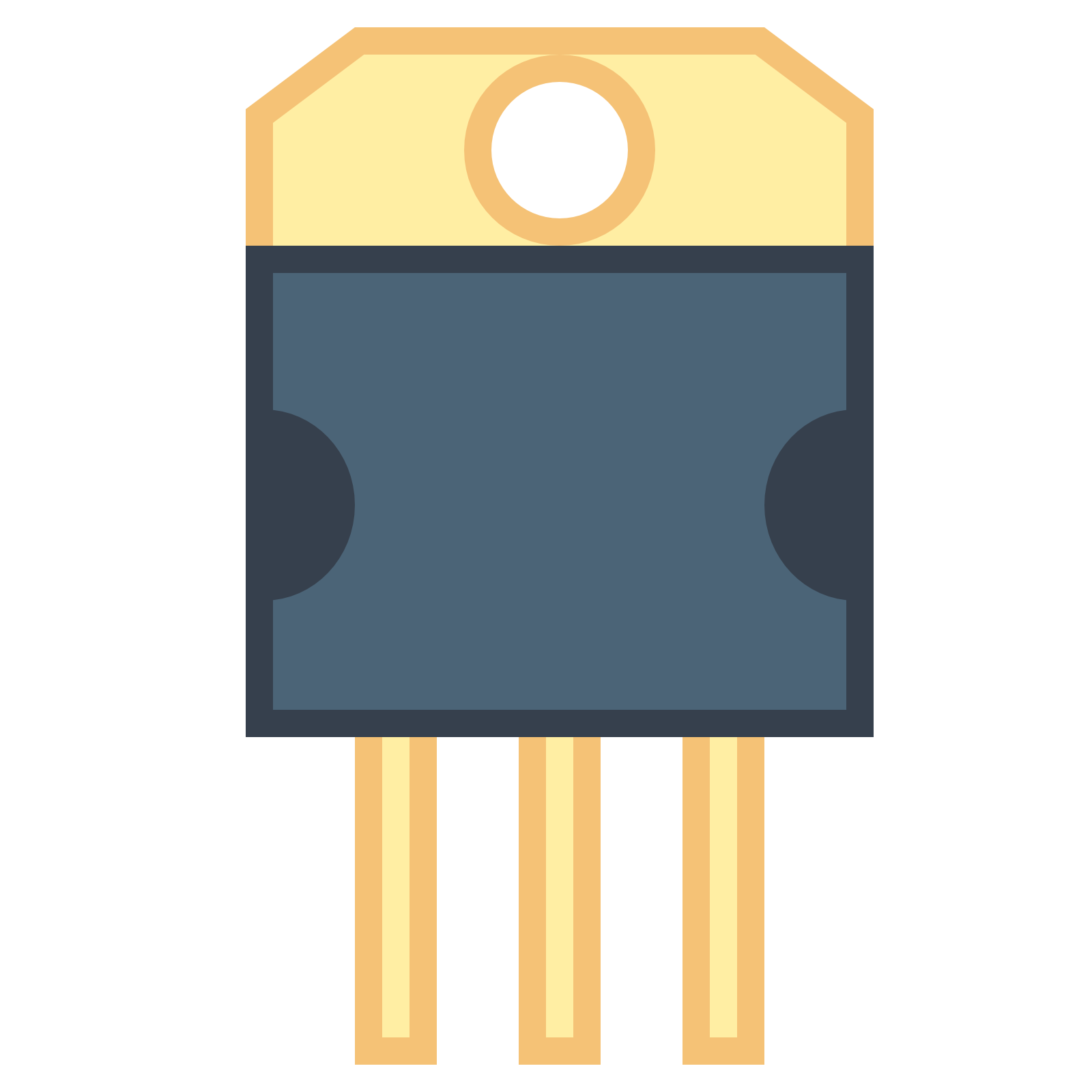 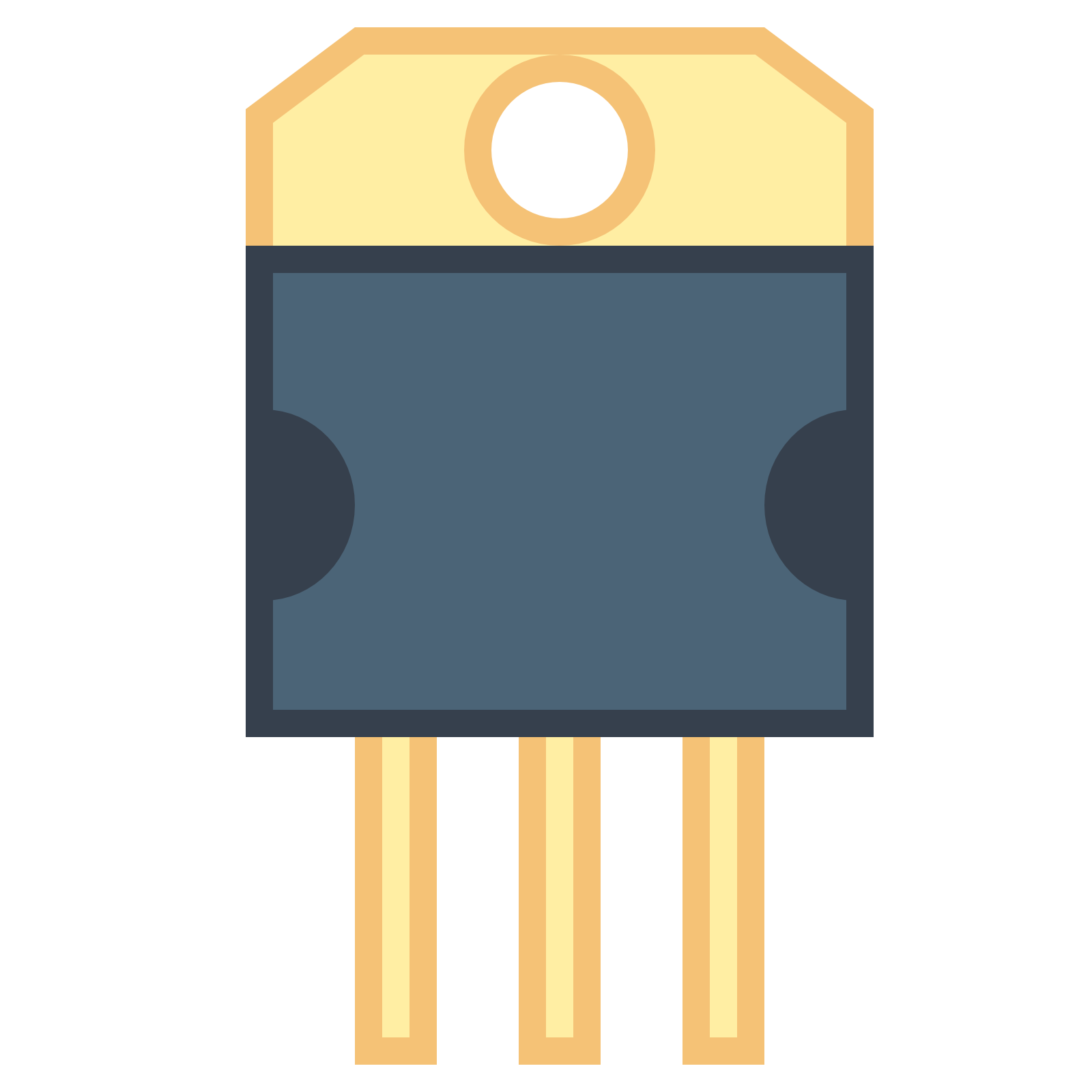 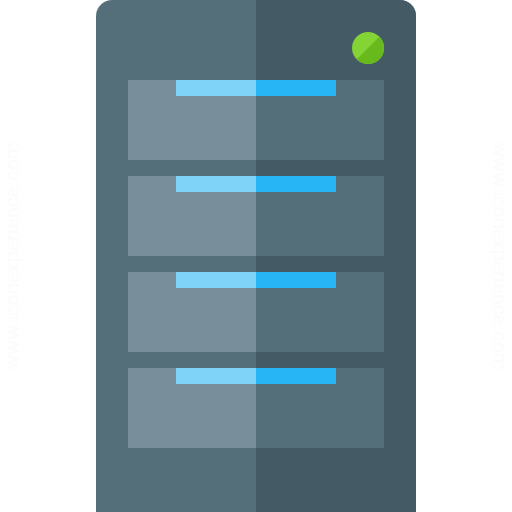 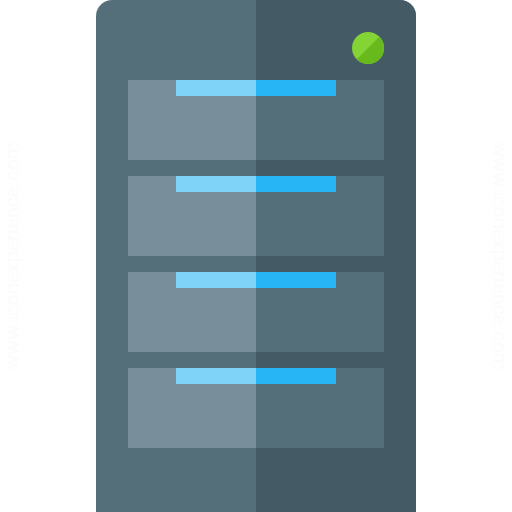 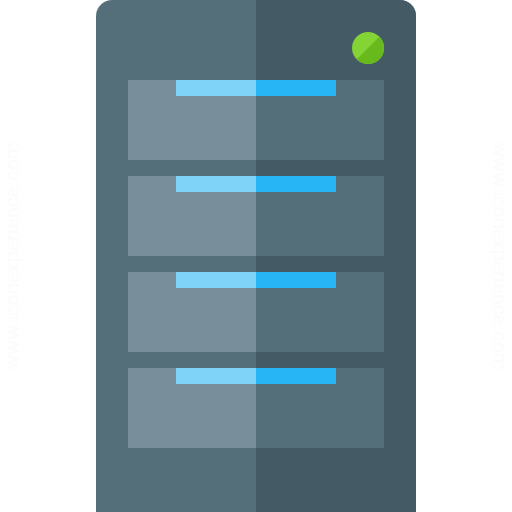 <        ,         >
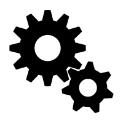 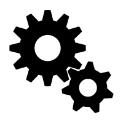 Virtualized Env.
10
Giancarlo Pellegrino, gpellegrino@cispa.saarland
11/02/2017
Deemon: Model Construction
Traces and Parse Trees
FSM
Data flow and types
next
next
A
F
<    ,    ,        ,     ,        >
A
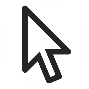 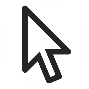 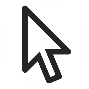 trans
to
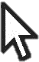 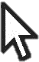 q1
q0
q0→q1
caused
caused
v1= YBLqp32F

Types: String, Session unique
next
next
next
has
< GET , 200, GET , 302 >
200
302
GET
GET
GET
/
hdrs
caused
propag.
accepts
YBLqp32F
…
next
<        ,        >
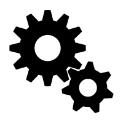 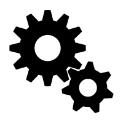 SQL
SQL
source
v2= YBLqp32F

Types: String, Session unique
UPDATE
tbl
claus
id=YBLqp
…
sink
11
Giancarlo Pellegrino, gpellegrino@cispa.saarland
11/02/2017
Deemon: Traversals
r
GET
hdrs
url
“Find all CSRF”
                 ⇓
“Find all requests r such that:
       1) r is state-changing
       2) r can be created by an attacker
       3) the state change is relevant”
                 ⇓
“∀n:  request(n)
       1) ∃tr, qi, qf: trans(tr, qi, qf)  
              ∧  accepts(tr, n)
       2) ∀ v: variable(v) 
              ∧ has(qf, v)  
              ∧ v.Types ⋂ {“unguessable”} = ∅
       3) relevant(r)”
                 ⇓
[Query processor]
password
pwd
request(r)
r
accept
trans
to
qf
qi
qi→qf
∃tr, qi, qf: trans(tr, qi, qf) ∧  accepts(tr, r)
has
v1= pwd

Types: String
qf
∀ v: variable(v) ∧ has(qf, v) ∧ v.Types ⋂ {“unguessable”} = ∅
12
Giancarlo Pellegrino, gpellegrino@cispa.saarland
11/02/2017
Deemon: Testing
Test Execution
Graph Traversals
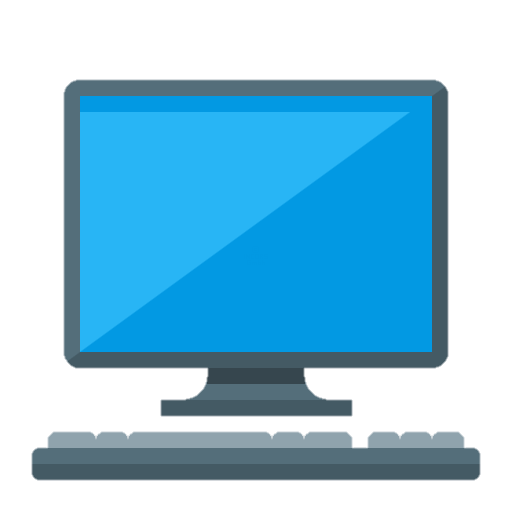 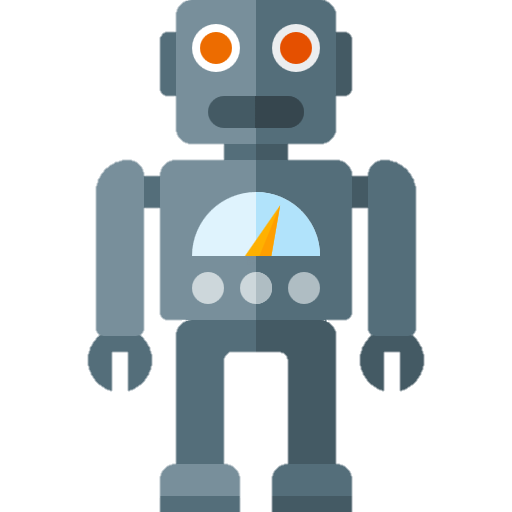 <    ,     ,    ,    ,     >
Requests
GET
<    ,     ,    ,    ,     >
200 OK
Queries
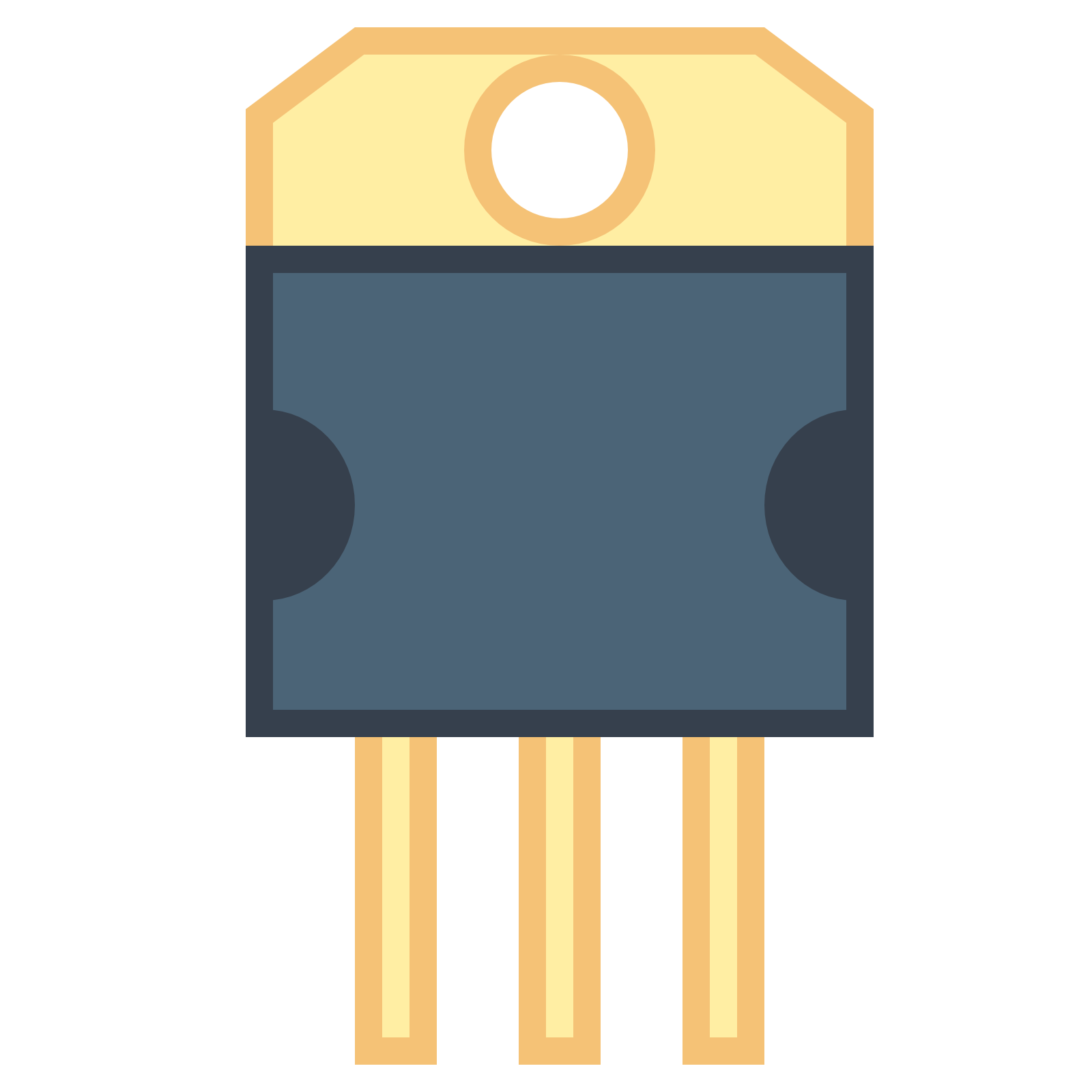 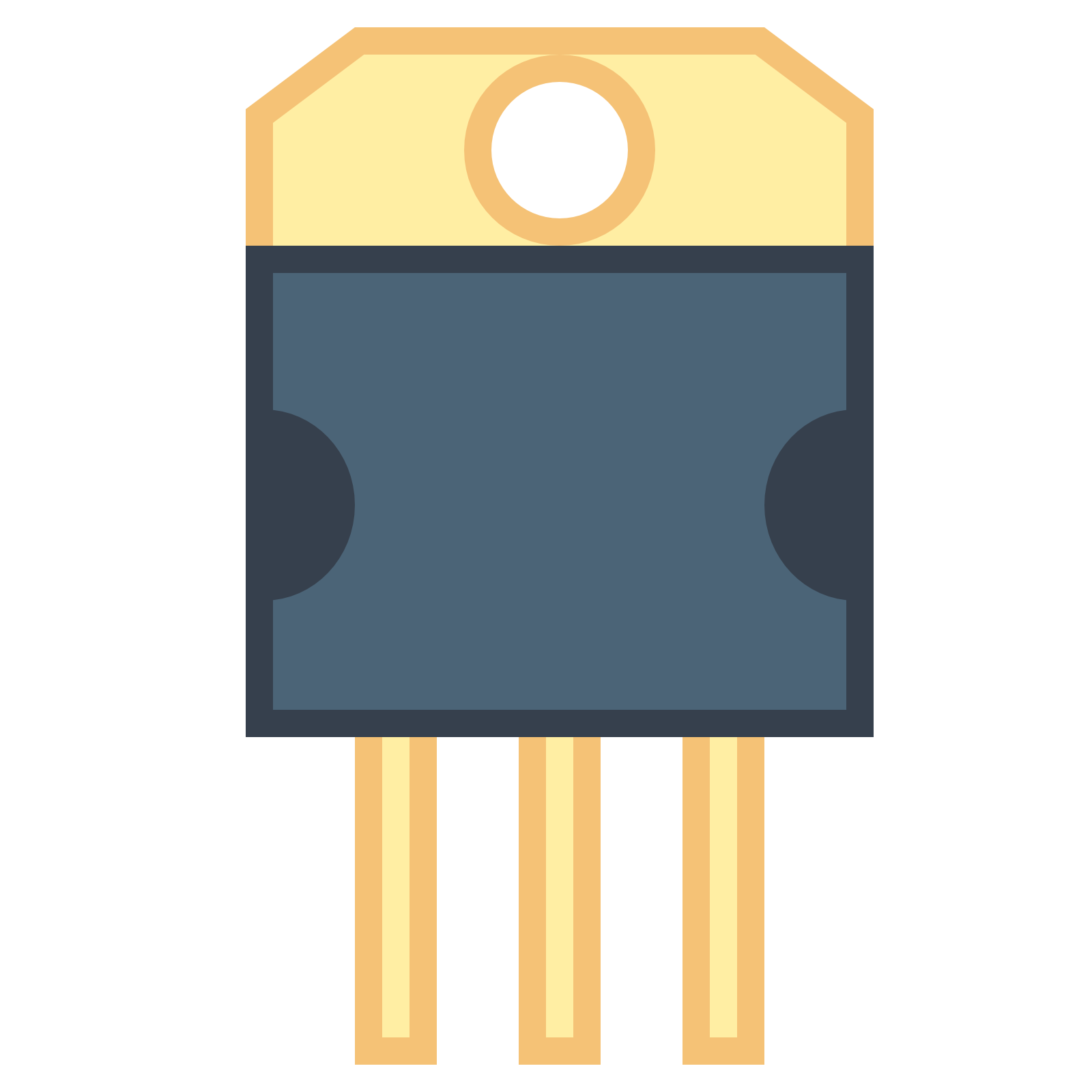 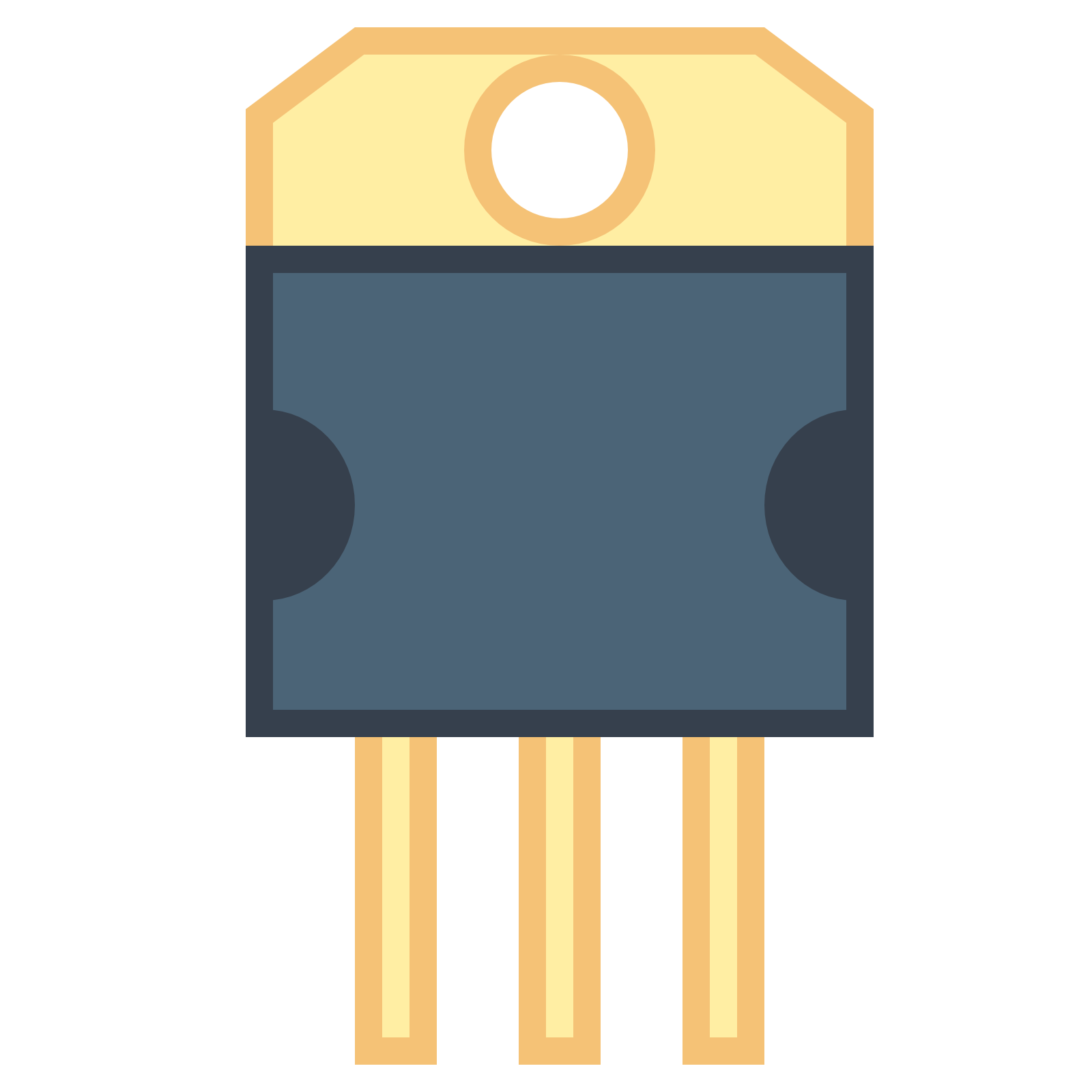 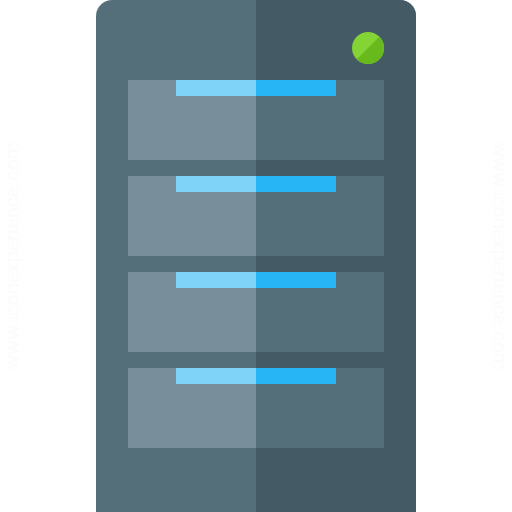 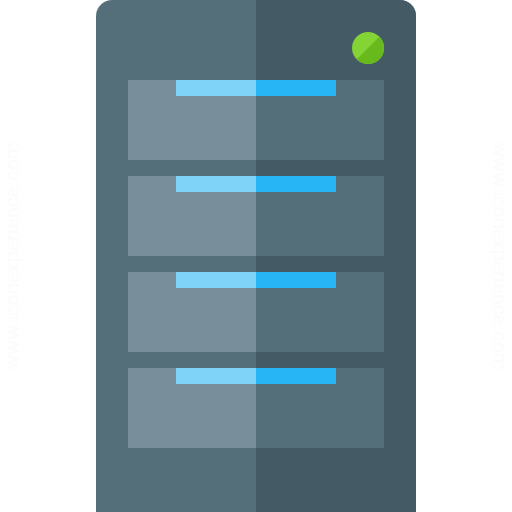 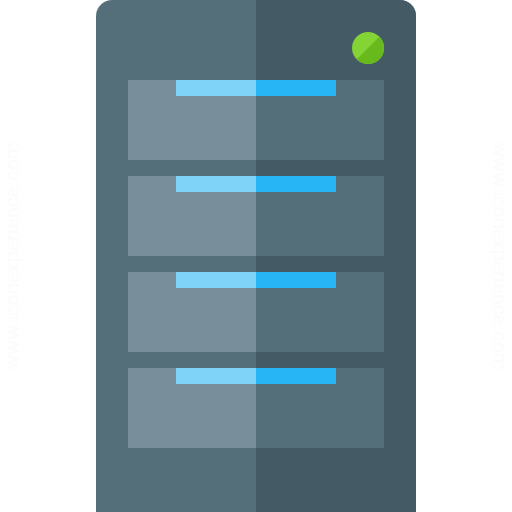 ?
Virtualized Env.
Failed
Successful
13
Giancarlo Pellegrino, gpellegrino@cispa.saarland
11/02/2017
Evaluation
Inputs: 
10 Web apps from the Bitnami catalog (avg 600k LoC )
93 workflows (e.g., change password, username, add/delete user/admin, enable/disable plugin)

 

 

Attacks:
User account takeover in AbanteCart and OpenCart
Database corruption in Mautic
Web app takeover in Simple Invoices
53 protected (108 tokens)
1,022 not relevant
194 not st-ch
1,380 requests
164 relevant
1,186 st-ch
111 unprotected
190 failed
219 tests
29 succ.
14 distinct CSRFs
Giancarlo Pellegrino, gpellegrino@cispa.saarland
11/02/2017
14
Results Analysis: Awareness
Complete Awareness: all state-changing operations are protected
E.g., Horde, Oxid, and Prestashop
Unawareness: none of the relevant state-changing operations are protected
I.e., Simple Invoices
Partial Awareness
Role-based: only admin is protected
I.e., OpenCart and AbanteCart

Operation-based: adding data items is protected, deleting is not 
I.e., Mautic
15
Giancarlo Pellegrino, gpellegrino@cispa.saarland
11/02/2017
Takeaways
Presented Deemon:
Dynamic analysis + property graphs
New modeling paradigm

Deemon detected 14 CSRFs that can be exploited to takeover accounts, websites, and compromise database integrity

Discovered alarming behaviors: security-sensitive operations are protected in a selective manner
16
Giancarlo Pellegrino, gpellegrino@cispa.saarland
11/02/2017